Донецький обласний палац дитячої та юнацької творчості
Як приборкати тривожність через коронавірус?
Аханкіна Аліна 
Практичний психолог
Тривожність – це індивідуальна психологічна особливість, яка полягає в підвищеній здатності відчувати неспокій в самих різних життєвих обставинах.Тривожність – це:
- відчуття неконкретної, невизначеної загрози;
- нечітке відчуття небезпеки, що виникає в процесі адаптації до середовища;
- стан тривоги, індикатор незадоволення потреби.
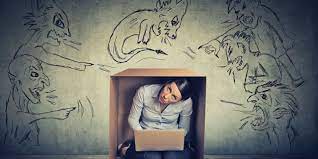 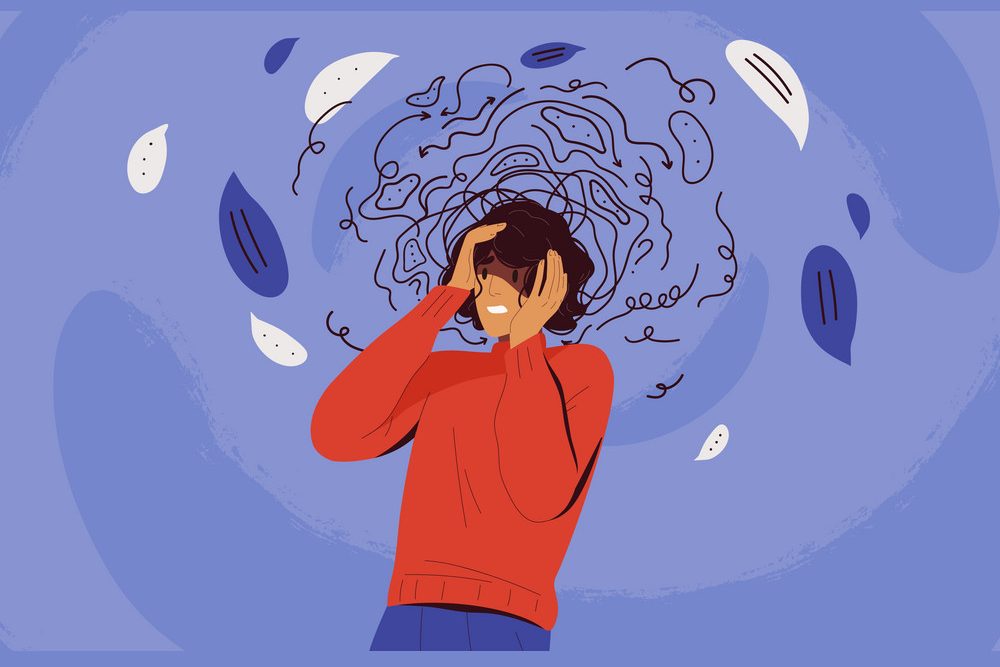 Ознаки тривожності:
- відчуття несправедливого, недоброзичливого ставлення до себе та оточуючого середовища;
-емоційна неадекватність;
-відчуття власної неповноцінності; 
 - схильність утягувати оточуючих до своїх конфліктів;
- труднощі при засвоєнні прийнятих норм поведінки;
- погіршення фізичного здоров’я та збудженням автономної нервової системи
Тривожність під час коронавірусу
Оцінювали рівень cвого: 
добробуту
соціальну діяльність
професійне життя 
сімейні зв’язки
страхи 
занепокоєння
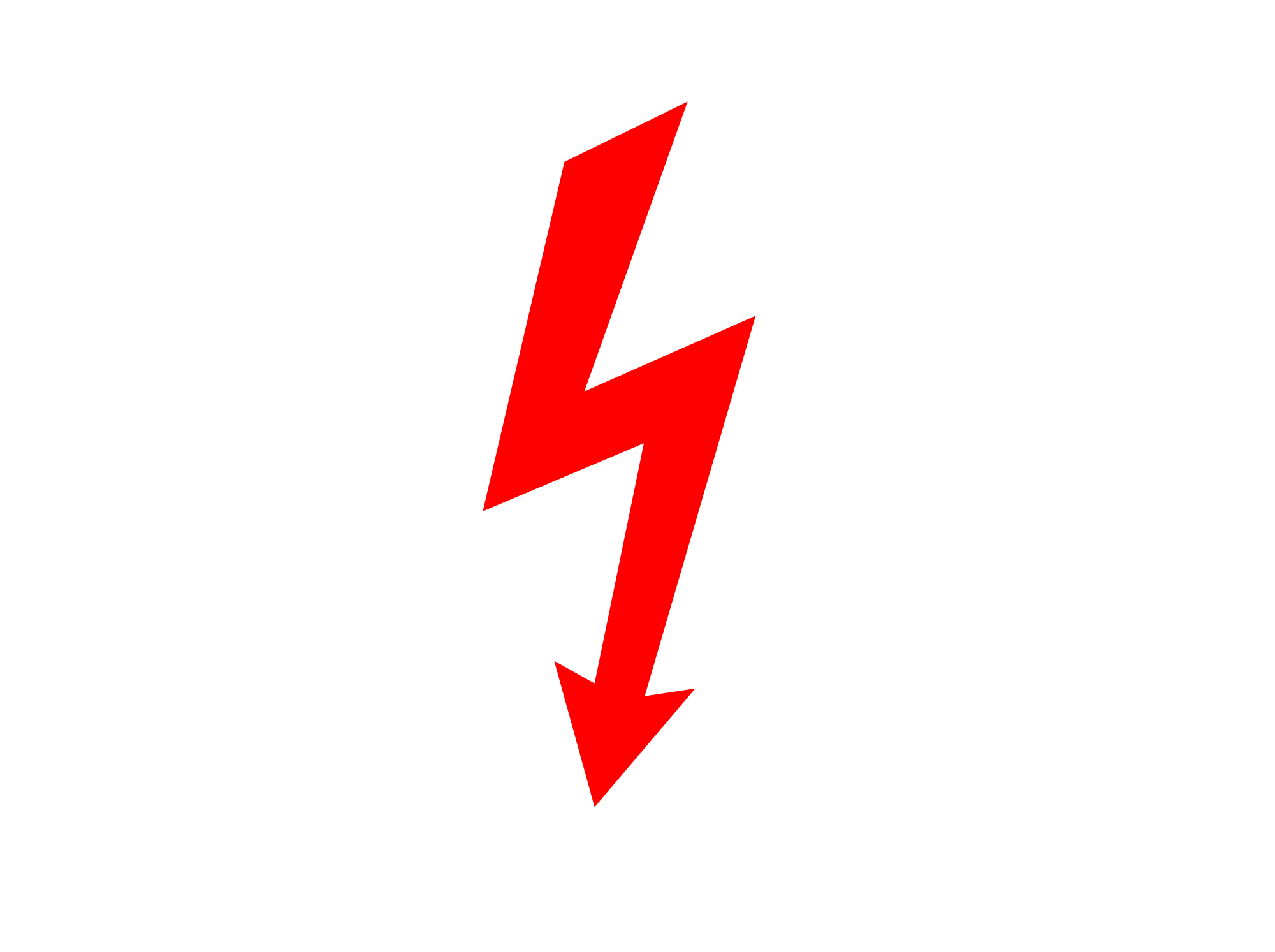 Тривога
Занепокоєння
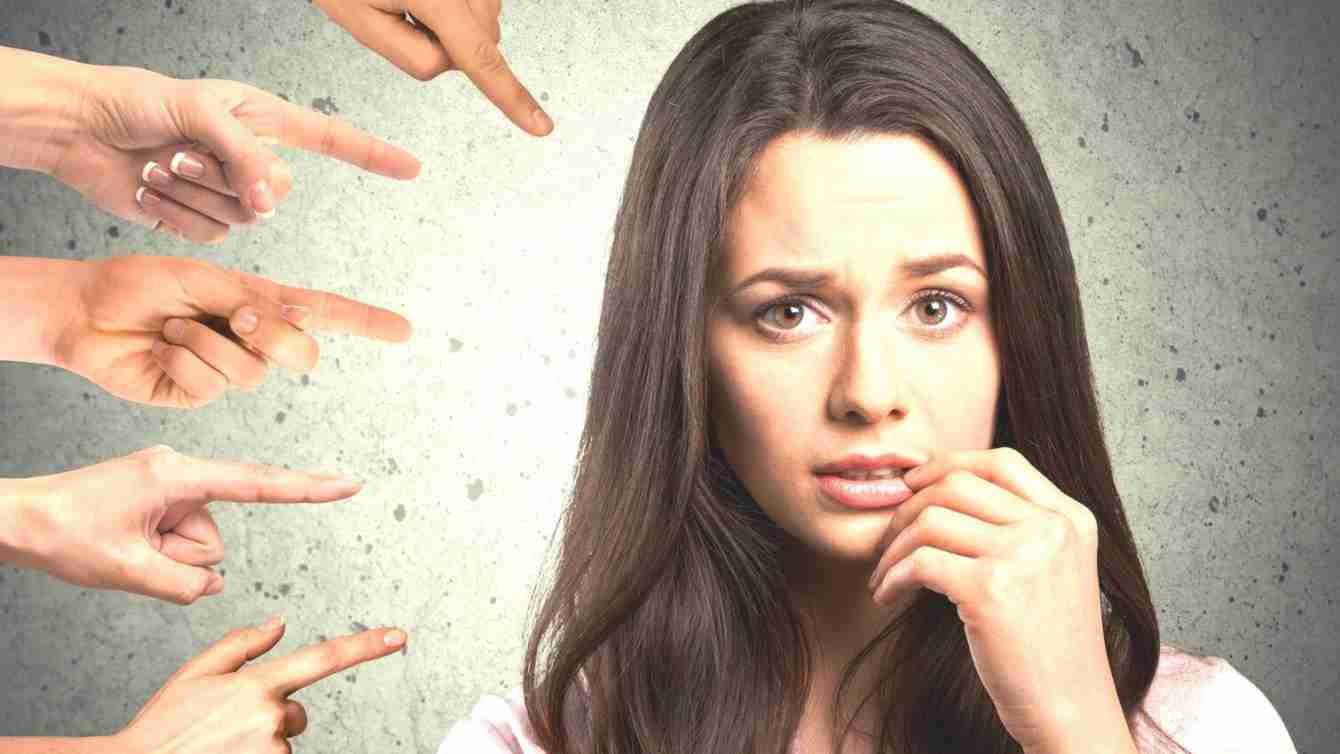 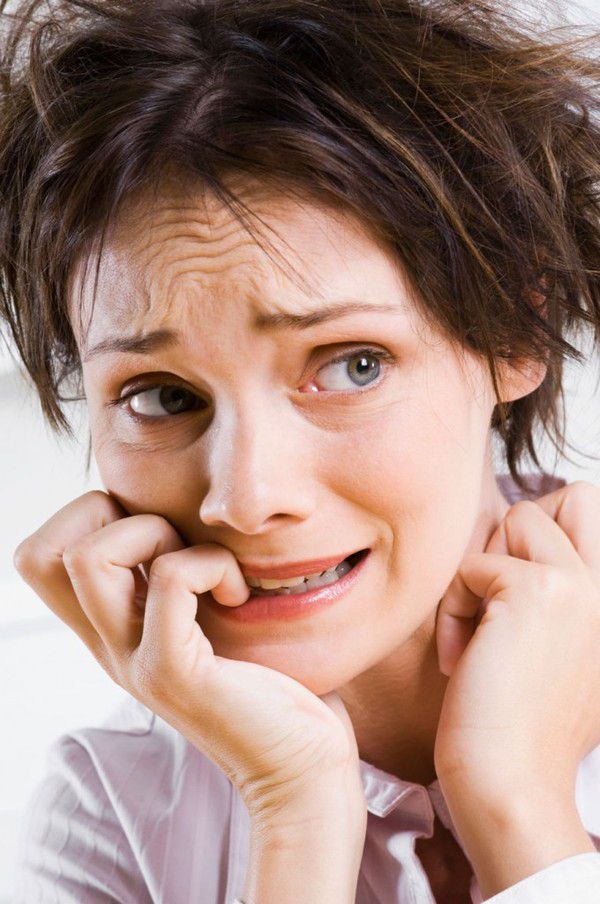 Тривога
Відчуття щастя, гордості, розслаблення
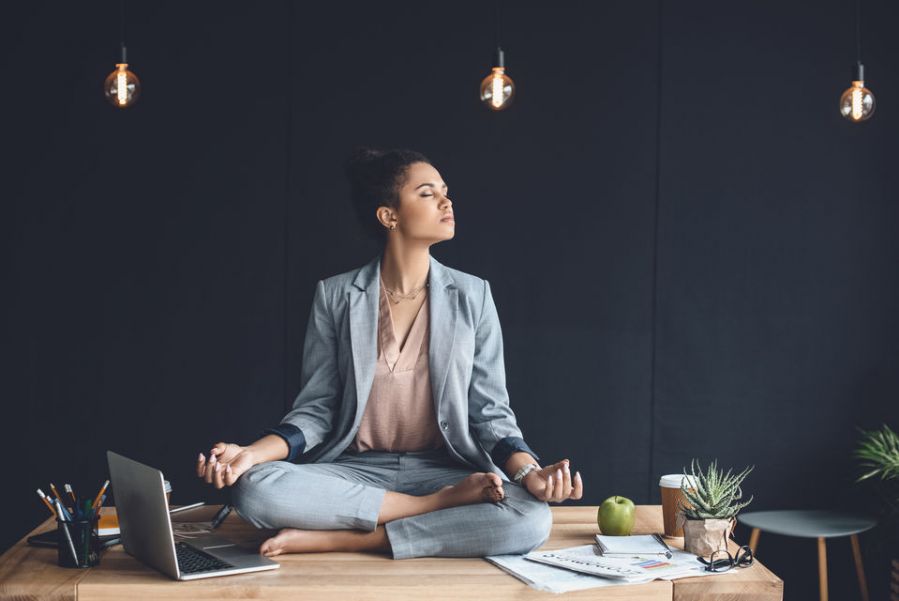 Як приборкати тривожність через коронавірус?
1.	Важливо отримати інформацію, що від кожного з нас залежить, а що ні.


Продуктивна                         Тривога                  Непродуктивна
2.	Якщо є бажання скупити пів магазину – подумайте про причини такого рішення
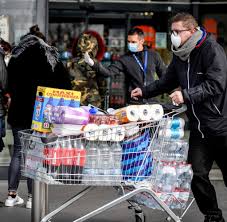 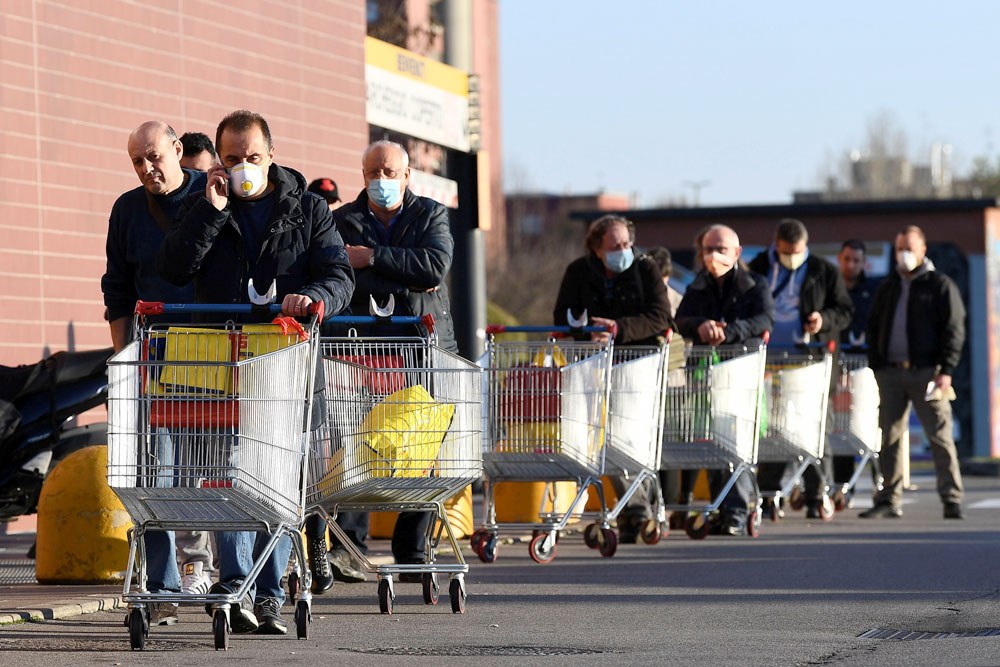 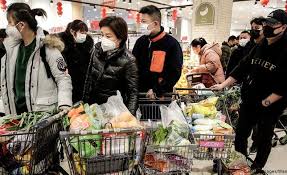 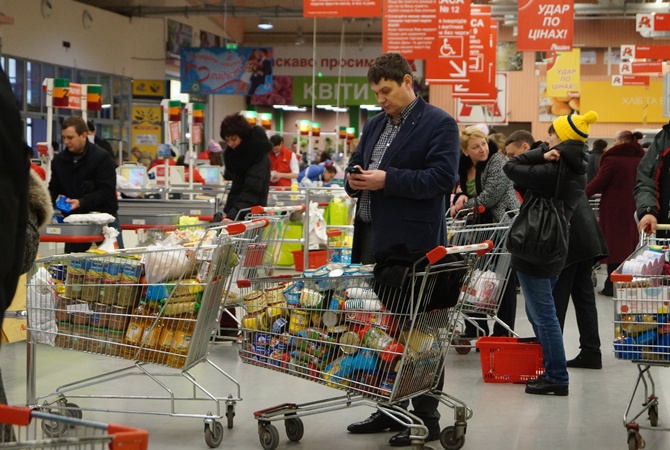 3.	Потурбуйтесь про близьких
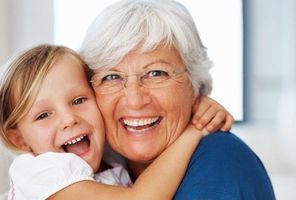 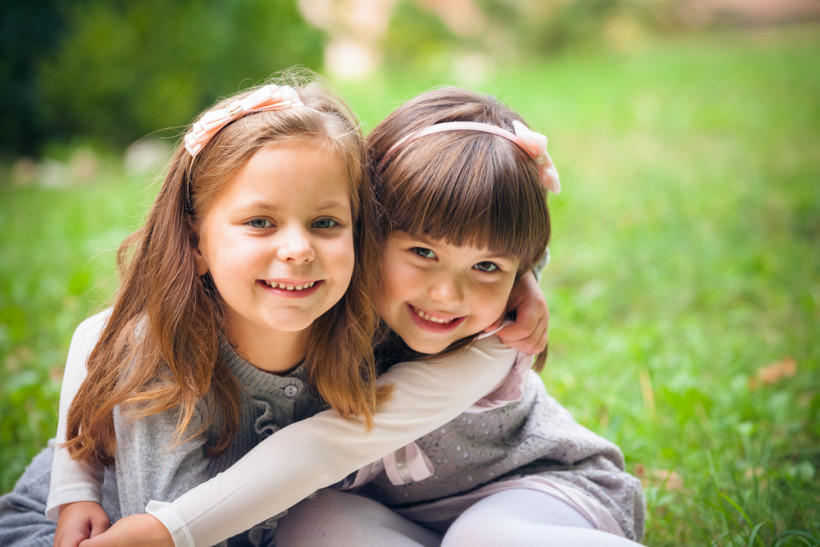 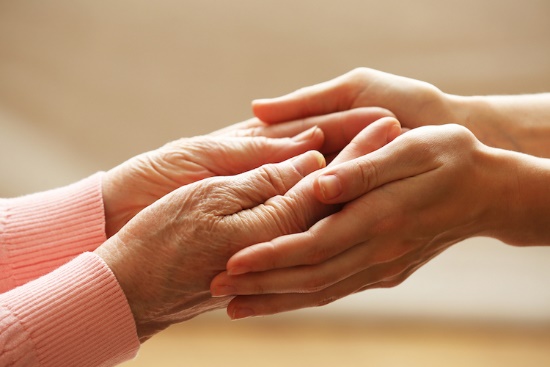 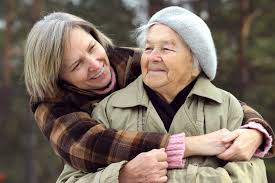 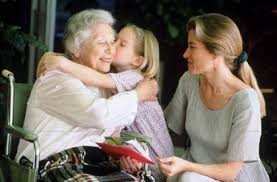 4.	Не моніторте постійно новини про коронавірус
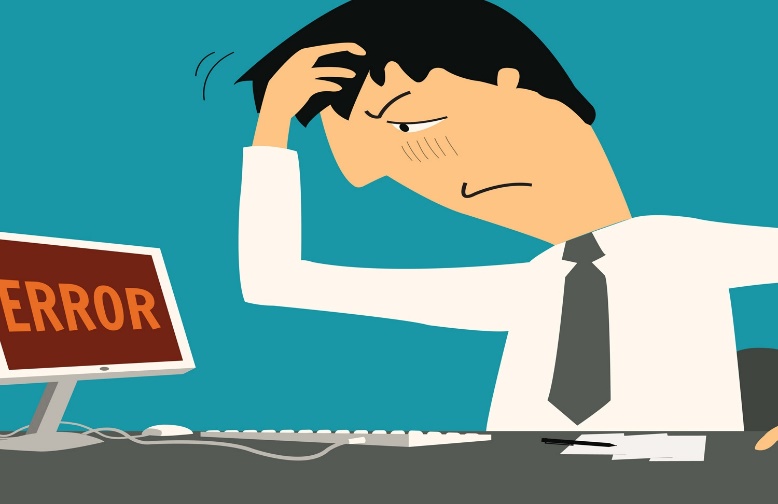 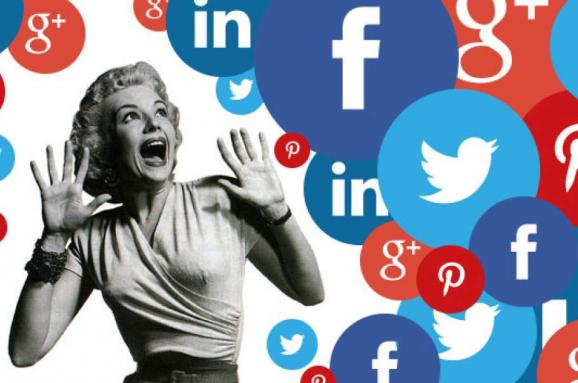 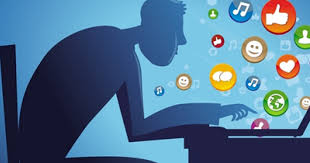 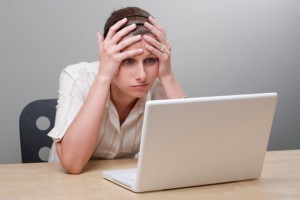 5.	Щоб тривога не відволікала від роботи, дихайте і перемикайте увагу
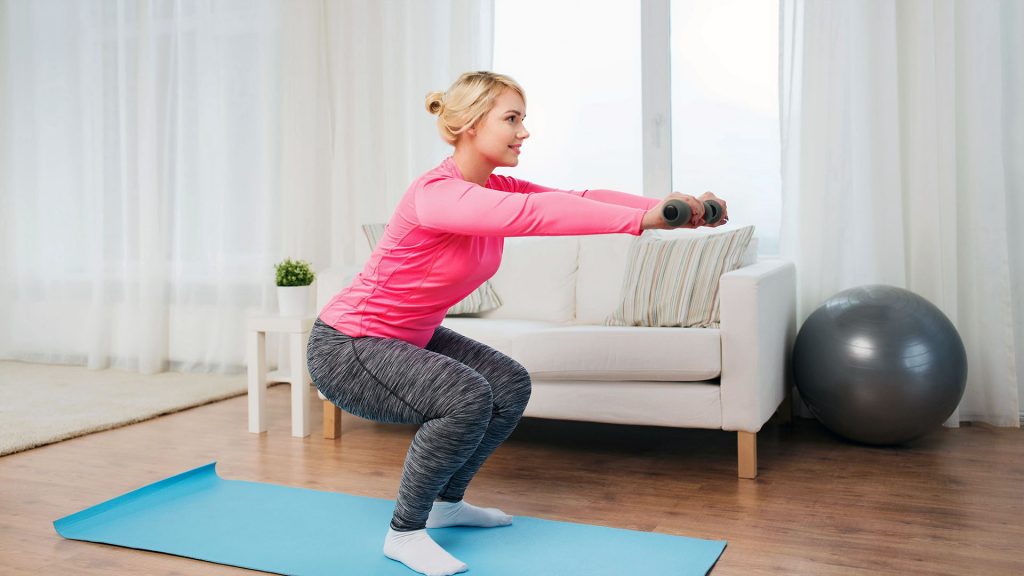 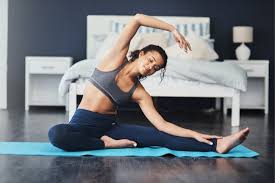 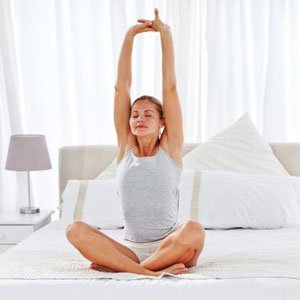 6.	Прийміть ситуацію і свої емоції
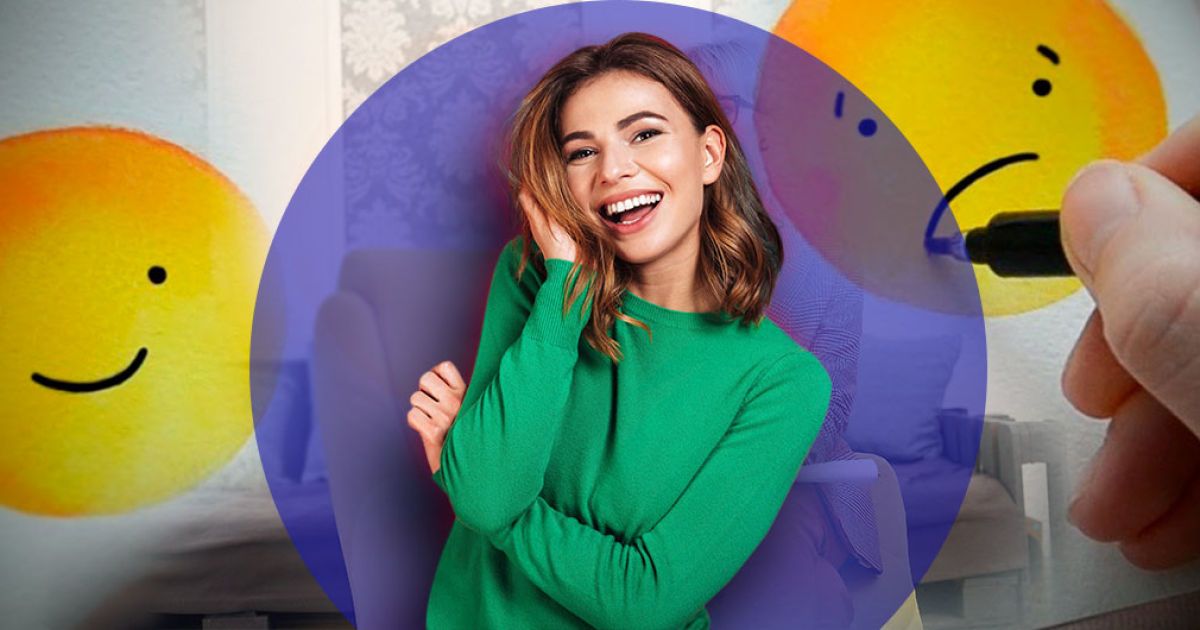 У карантині є не лише обмеження, але й можливості